THE GOOD NEWS
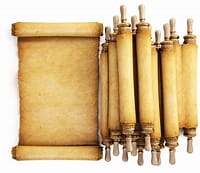 SIMILITUDE OF INSTRUCTIONS
Similitudes: Describes the quality or state of being like something in similarity.
Instructions: Are advice and information about how to do or use something.
The Gospel is The Good News
The Gospel is often referred to as the “Good News.” This term is used because the Gospel addresses the fundamental human condition of sin and separation from God. It is “good news” because it proclaims the forgiveness of sins and the restoration of the relationship with God through Jesus Christ. The Gospel is considered the greatest message because it offers salvation and eternal life, which is a gift from God.
IT IS THE POWER OF GOD
Romans 1:16, “For I am not ashamed of the gospel: for it is the power of God unto salvation to everyone that believeth; to the Jew first, and also to the Greek.”
1 Corinthians 1:18, “For the word of the cross is to them that perish foolishness; but unto us who are saved it is the power of God.”
THE FACTS OF GOD AND HIS LOVE ARE CLEARLY WRITTEN
Isaiah 9:6, “For unto us a child is born, unto us a son is given; and the government shall be upon his shoulder: and his name shall be called Wonderful, Counsellor, Mighty God, Everlasting Father, Prince of Peace.”
Matthew 1:18, “Now the birth of Jesus Christ was on this wise: When his mother Mary had been betrothed to Joseph, before they came together, she was found with child of the Holy Spirit.”
THE FACTS – CHRIST BEING BAPTIZED, BLOOD SHED, HE ROSE FROM THE DEAD
Luke 24:25, 45, “25 And he said unto them, O foolish men, and slow of heart to believe in all that the prophets have spoken! … 45 Then opened he their mind, that they might understand the scriptures.”
THE GOOD NEWS TO REPENT TO BE BAPTIZED TO WASH AWAY SINS HAS A BEGINNING
Luke 24:46-47, “and he said unto them, Thus it is written, that the Christ should suffer, and rise again from the dead the third day; and that repentance and remission of sins should be preached in his name unto all the nations, beginning from Jerusalem.”
CHRIST ASCENSION AND RETURN IN THE AIR
Acts 1:11, “who also said, Ye men of Galilee, why stand ye looking into heaven? this Jesus, who was received up from you into heaven, shall so come in like manner as ye beheld him going into heaven.”
1 Thessalonians 4:17, “then we that are alive, that are left, shall together with them be caught up in the clouds, to meet the Lord in the air: and so shall we ever be with the Lord”
THE FACTS – CHRIST ASCENDED TO THE RIGHT HAND OF GOD ALMIGHTY
Mark 16:19, “So then the Lord Jesus, after he had spoken unto them, was received up into heaven, and sat down at the right hand of God.”
Acts 2:33 Being therefore by the right hand of God exalted and having received of the Father the promise of the Holy Spirit, he hath poured forth this, which ye see and hear.”
THAT DAY – FERVENT HEAT
2 Peter 3:10, “But the day of the Lord will come as a thief; in the which the heavens shall pass away with a great noise, and the elements shall be dissolved with fervent heat, and the earth and the works that are therein shall be burned up. Seeing that these things are thus all to be dissolved, what manner of persons ought ye to be in (all) holy living and godliness, looking for and earnestly desiring the coming of the day of God, by reason of which the heavens being on fire shall be dissolved, and the elements shall melt with fervent heat?”
THE BEGGAR, THE RICH MAN, JUDGEMENT
Luke 16:22-31 And it came to pass, that the beggar died, and that he was carried away by the angels into Abraham’s bosom and the rich man also died, and was buried …” 
1 Peter 4:17, “For the time is come for judgement to begin at the house of God: and if it begin first at us, what shall be the end of them that obey not the gospel of God?”
English Standard Version – “good news” used 76 times:
1 Samuel 31:9, “So they cut off his head and stripped off his armor and sent messengers throughout the land of the Philistines, to carry the good news to the house of their idols and to the people.”
2 Samuel 4:10; 18:27, 31; 1 Kings 1:42; 2 Kings 7:9;1 Chronicles 10:9; Psalms 40:9; 68:11; 96:2;Proverbs 15:30; 25:25; Isaiah 40:9; 41:27; 52:7; 60:6; 61:1
Nahum 1:15, “Behold, upon the mountains, the feet of him who brings good news, who publishes peace! Keep your feasts, O Judah; fulfill your vows, for never again shall the worthless pass through you; he is utterly cut off”
Matthew 11:5, “the blind receive their sight and the lame walk, lepers are cleansed and the deaf hear, and the dead are raised up, and the poor have good news preached to them.”
Luke 1:19; 2:10; 4:18, 43; 7:22; 8:1; 16:16;Acts 8:12, 35; 10:36; 13:32; 14:15; Romans 10:15; 1 Thessalonians 3:6; Hebrews 4:2; 6; 1 Peter 1:12, 25, “but the word of the Lord remains forever. And this word is the good news that was preached to you.”
CONCLUSION
THE GOSPEL IS “GOOD NEWS” 
IT IS THE POWER OF GOD
THE FACTS OF GOD AND HIS LOVE ARE CLEARLY WRITTEN
THE FACTS OF CHRIST’S BAPTISM, BLOOD, RISING FROM THE DEAD
REPENT, AND BE BAPTIZED TO WASH AWAY SINS BEGINNING CHRIST’S ASCENSION AND RETURN IN THE AIR
THE PROMISE – CHRIST DID ASCEND TO THE RIGHT HAND OF GOD ALMIGHTY
THE DAY OF JUDGEMENT, FERVENT HEAT ARE REALITY
Psalms 66:6, “Come and hear, all you who fear God, and I will tell what he has done for my soul”
Ecclesiastes 8:12, “Though a sinner does evil a hundred times and prolongs his life, yet I know that it will be well with those who fear God, because they fear before him.”
Ecclesiastes 12:13, “The end of the matter; all has been heard. Fear God and keep his commandments, for this is the whole duty of man.”
THE INVITATIONTHE GOOD NEWSTHE GOSPEL CALL
HEAR: John 8:47 
BELIEVE: Luke 8:12 
REPENT: Mark 1:15
CONFESS: 1 John 1:9 
BE BAPTIZED: Acts 2: 38 
LIVE FAITHFULLY: Galatians 3:21, Hebrews 3:6